Clase Los seres vivos de mi entorno .Ciencias Naturales. .Profesora: Carola Rubilar.
Comprensión de lectura.
Lenguaje y comunicación
Primer año A
Objetivo de aprendizaje : identificar como son los seres vivos.
Semana del 21 al 25 de Julio .
Trabajar Texto del estudiante .
Lección 2 

(Páginas  44 y 45  )
Criterios de evaluación .
    Las preguntas del texto del  estudiante, tal como dice en el libro sólo comentar , no deben ser escrita en el cuaderno.
    Actividad : Buscar recortes o dibujar 3 seres vivos un animal, una planta y un ser humano), debes escribir los nombres .No debe enviar el registro ,ante cualquier duda escribir  al correo: carolaandrea.r@hotmail.com (Colocar nombre del alumno/a).
    Se revisará el  cuaderno del estudiante cuando eventualmente volvamos a clases en el aula.
Registro en el cuaderno.
Fecha:______________
OA: Identificar como son los seres vivos  .
                                    Actividad.
    Buscar recortes o dibujar 3 seres vivos un animal, una planta y un ser humano) , debes escribir sus nombres .
¡ Muy buen trabajo !
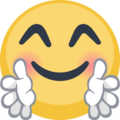